PHP
To get information about our php installation: 
	<?php
		phpinfo();
	?>
PHP String Functions http://www.php.net/manual/en/book.strings.php
PHP Regular Expressions
PHP Regular Expressions
PHP - History
Developed by Rasmus Lerdorf, 1994
For personal use – help him track visitors on his personal home page.
PHP – History (continued)
Personal Home Page


        Php Hypertext Preprocessor


Like JavaScript but executes on the server
Client machine never sees PHP code
PHP Versus JavaScript
Tell if the following should be done in PHP or JavaScript: 

Query a database
Check that a textbox was filled in
Verify that an entered date has the correct format
Sum inputted values and display the result
Authorize a login
Insert new value into a database
PHP
Embed PHP in HTML (XHTML)
            …                  
		<head>
			…
		</head>
		<body> 
			…
			<?php
				…
			?>
			…
			<?php 
				…
			?>
		</body>
PHP
Or in its own file
                        
	<?php
			echo(“<body>”);
			…
			…
			…
			echo(“</body>”);
	?>
PHP - include
<?php 
		include(“fileName”);
			…
			…
			…
?>

Copies the contents of the file at location of the include. (If file contains PHP it needs its own <?php and ?> if it contains php.)
PHP - Comments
/* …
	  …
	  … */ 

// - to end of line (can also use #)


(Mostly like JavaScript )
PHP - Variables
Start with $
Case sensitive
Can declare with var but don’t need to (same as JavaScript)	
Special variables: 
		<form action=“…” method=“get”>
			$_GET[‘textBoxName’];
		<form action=“…” method=“post”>
			$_POST[‘textBoxName’];
PHP – Data types
Weakly typed (like JavaScript)
Data Types - Comparison
Numeric Functions - Comparison
PHP –String Functions
PHP – String Quotes
Single quoted – string appears exactly as given

			$name = ‘Michele’;
			 echo(‘Hello $name. \t Yes!\n’);

			Outputs: Hello $name. \t Yes!\n

Double quoted – honors escape sequences and interprets variables

			echo(“Hello $name. \t Yes!”);

			Outputs: Hello Michele	    Yes!
PHP –String Comparison
PHP - Strings
<?php
		$supplierName =‘Smith’;
		echo(……);
?>

Tell what appears in the echo to output: 
		The supplier is Smith.

Use single quotes.
PHP - Strings
<?php
		$supplierName =‘Smith’;
		echo(……);
?>

Tell what appears in the echo to output: 
		The supplier is Smith.

Use double quotes.
PHP – Conversions
Change a value from one type to another

Example: Say $sum is a double and you want it changed to an integer.
PHP – Output
echo (“Spring Break!”);
echo “Spring Break!” 

print (“Spring Break!”);
print “Spring Break!” 

printf(“%d Spring %s!”, 100, “Breaks”);
PDO – PHP Data Objects
PHP extension for making database connections in PHP. 
Allows developers to create code which is portable across many database platforms.
PHP Session Tracking
HTTP is a stateless protocol. Programmers have come up with many tricks to keep track of state information between requests. This is know as session tracking.
PHP Session Tracking
4 ways to track sessions in PHP:
Hidden form fields to pass information
URL rewriting
Cookies
Built-in session tracking
PHP Session Tracking
4 ways to track sessions in PHP:
Hidden form fields to pass information
	Access information via $_GET and $_POST      arrays. Can pass around all values, but a better way is to assign each user a unique id and pass the id around using one hidden form field.
URL rewriting
Cookies
Built-in session tracking
[Speaker Notes: Using hidden form fields to pass information:
Advantage - works in all browsers. 
Disadvantage – only works for forms (specifically, only for a sequence of dynamically generated forms) so is not as general as other methods.]
PHP Session Tracking
4 ways to track sessions in PHP:
Hidden form fields to pass information
URL rewriting
      Every local URL on which the user might click is dynamically modified to include extra information. Ex: http://www.explain.com/catalog.php?userid=123
Cookies
Built-in session tracking
[Speaker Notes: URL rewriting:
Advantage - works for all dynamically generated documents, not just forms
Disadvantage – tedious to do all the rewriting]
PHP Session Tracking
4 ways to track sessions in PHP:
Hidden form fields to pass information
URL rewriting
Cookies
      Cookie is a bit of information that the server gives to a client. On subsequent requests the client will give that information back to the server. Access the cookie via the $_COOKIE array.

	Example: Keep track of the number of times a page has been accessed by this client: 
			<?php
				$page_accesses = $_COOKIE[‘accesses’];
				setcookie(‘accesses’, ++$page_accesses);
			?>
 
Built-in session tracking
[Speaker Notes: Cookies:
Advantage – can be used to save information between sessions.
Disadvantage – some browsers don’t support cookies and for browsers that do, the user may disable them. 

Cookie is just a string that contains several fields. 
Create cookie with setcookie( ) function. 

Several parameters are possible
	setcookie(name [, value [, expire [,path [,domain [, secure]]]]]);
path – browser returns the cookie only for URLs below this path
domain – browser returns the cookie only for URLs within this domain
secure – browser transmits the cookie only over https connections (the default is false)]
PHP Session Tracking
4 ways to track sessions in PHP:
Hidden form fields to pass information
URL rewriting
Cookies
Built-in session tracking
	PHP handles the details. It uses cookies where possible and URL rewriting when can’t use cookies.
[Speaker Notes: Built-in session tracking:
This is the best.
May want to use built-in session tracking for the session and cookies to save information between sessions. The cookies may expire or not be allowed, in that case, when the user returns to the site their information has been lost. (We’ll use a database.)]
PHP Built-In Sessions
First request from a browser - a unique session id is issued. 
Can access by calling the session_id() function
A session store (stored in files in on the server) will then be associated with that session id
Register (create) variables to be loaded from the data store when the page is loaded and store it back afterwards
PHP Built-In Sessions
Create a session

session_start();     
Call in every page that uses sessions
Call before any of the document has been generated 
Example: <?php 
				session_start();
			?>
			<html> 
			…
			</html>
PHP Built-In Sessions
Create a session variable

$_SESSION[‘myVariable’] = myValue;
Access via $_SESSION[‘myVariable’]
Example: 
    <?php 
			session_start();
			$_SESSION[‘hits’];
			++$_SESSION[‘hits’];
		?>
		This page has been viewed 
			<?php $_SESSION[‘hits’]  ?> times.
[Speaker Notes: Notice – no $ when registering, but $ when used as a variable.]
PHP Built-In Sessions
Delete a session variable (free it)

unset($_SESSION[‘myVariable’]);

See if a variable exists
isset($_SESSION[‘myVariable’]);
[Speaker Notes: Notice – no $ when registering, but $ when used as a varaible.]
PHP Built-In Sessions
Delete a session

session_destroy();     
Removes the session from the data store, but doesn’t remove the cookie from the browser cache. 
On subsequent visits to session–enable pages, the user will have the same session id as before the call to session_destroy(), but none of the data
DB Access Through the Web, Chapter 13
Corvettes Data Model
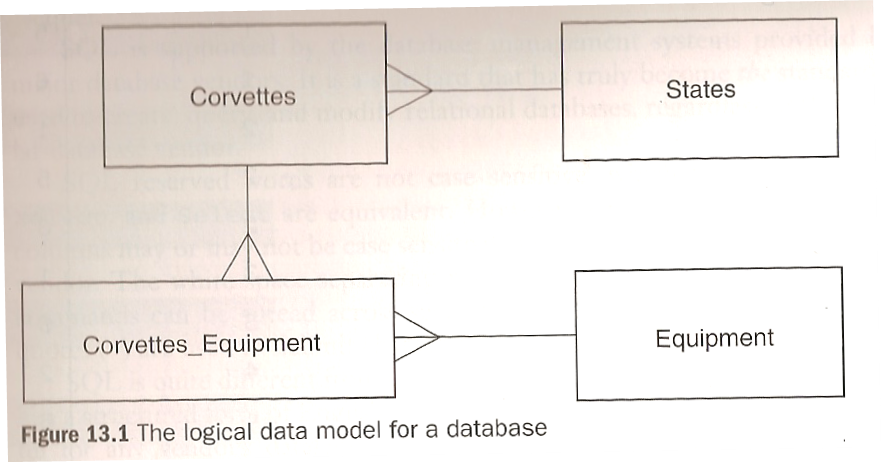 Corvettes Data Model in UML
Relational Model Vocabulary
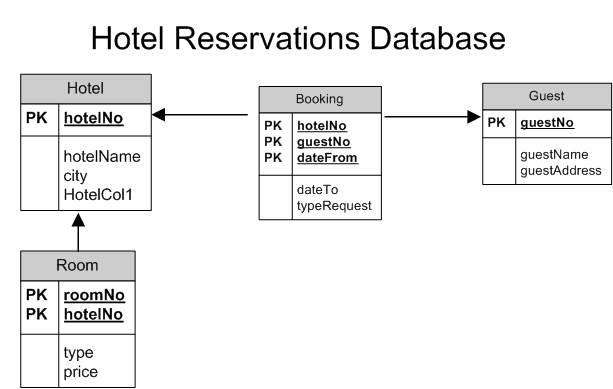 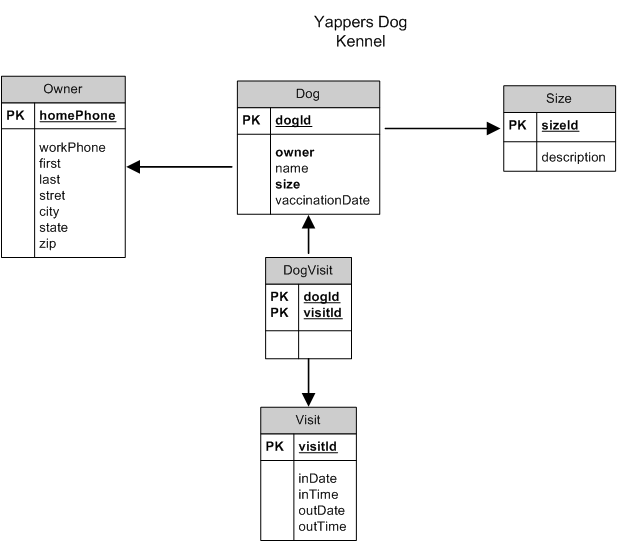 3-Tier Architecture
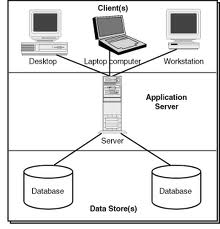 3-Tier Architecture
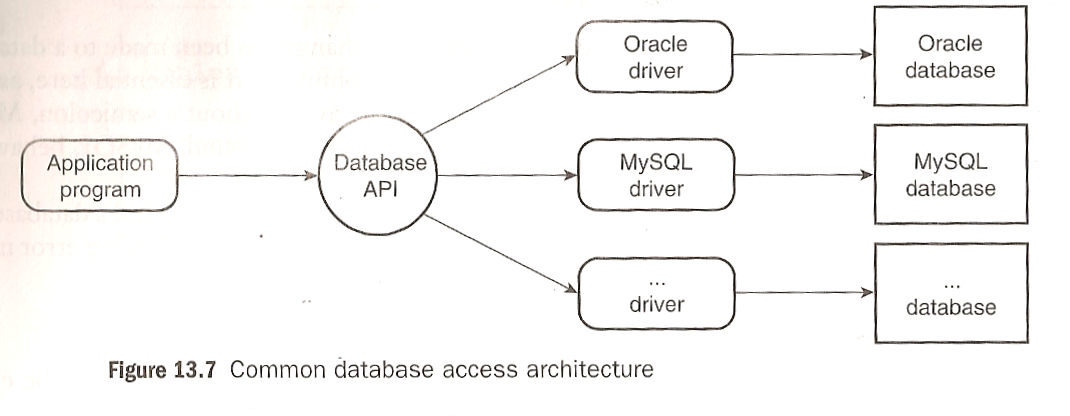 Can Mix Application Languages with Databases
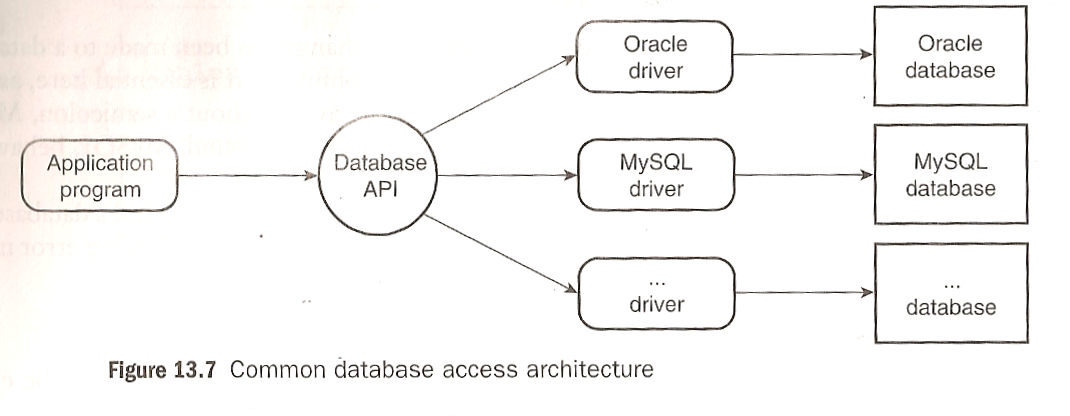 PHP Data Objects
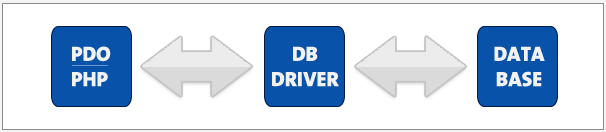 Chapter 1:  Fundamentals
IANA, Internet Assigned Numbers Authority
IANA issues CIDR blocks of IP addresses to Regional Internet Registries (RIRs). These then percolate down the customer food chain
Internet Protocol Stack
Regional Internet Registries World Map
Questions from Students
I have a hard time understanding HTTP
What is the gopher protocol?
What does background process mean?
The book says that sometimes different kinds of content, such as images, are stored outside the document root.  Is this because images take up more space than plain text?
It would be nice to see examples of filters and plug-ins, and how exactly those work.
HTTP
HTTP (Hypertext Transfer Protocol) 
TCP/IP application layer protocol basic for the web
Request-response oriented, client submits HTTP request to server, server responds
http://www.bpsharma.in/eLearning/Networking/OSI_Reference_Model.htm
Internet Protocol Stack
Gopher Protocol
Gopher protocol:
TCP/IP application layer protocol for distributing, searching and retrieving documents over the Internet. 
Predecessor of the Web
Questions
What is the difference between a markup language and a meta-markup language?
What is the main difference between HTML, XHTML and XML?
Why would I want to use flash on a website?
Should we be able to answer all of the questions at the end of chapter 1?
Markup and Meta Markup Language
Markup languages typically tell how text is formatted
HTML designed to go beyond and tell the structure of document
Meta provides information about how the markup is structure. 
HTML – markup
XML – meta markup
XHTML – a combination of HTML and XML
Coding Questions
Will I be able to work on code/programming (for this class) from home or will I need to use the computer lab?
 If I can work from home : what will I need to install / where should I go to get started?
DB Questions
Will we have access to a DBMS system like MySQL on the Katie or Eyown server?
  If we do have a DBMS system, will we be able to control the permissions on the database, create, update, delete tables?
  Will we have access to multiple databases so we can organize our data?
  Will the DBMS have a front end like phpMyAdmin or will we have console access through putty?
 Will we be learning anything about XML, and if so, to what extent and in your opinion what are the pros and cons?
Databases
No databases on katie yet
On eowyn: 
Executable mysql.exe is located in /usr/bin
Databases are located in /var/lib/mysql
Show how to interact with mysql
                         mysql - -user = agr - -password = “ “ agr
Security Questions
What will we be doing with security this term? (.htaccess? hashing? Databases?)
 Do we have to use Javascript on our pages or can we avoid it? (Not all browser support it and it is a potential security risk).
Comments
most people do not understand that the internet is a big jumble of servers 
the web is a tool that most people do not understand
Section 1.8, on Security, reminded me once again that security and web pages usually have to go hand in hand. If not for https, ftps, and ssh, certain things, like financial transactions and confidential information transfer. 
After reading chapter 1 i don't really have any questions, I thought it was a good review chapter for the stuff that i already knew about and even for the things that i have never heard of or used. 
Most of this chapter includes things that I have learned extensively in my Web Server Administration classes on south campus. It was nice to review it though, since it's been a while. :)
IP Exhaustion
Jan. 24, 2011 was the predicted date when the world would run out of IP addresses. 


http://www.potaroo.net/tools/ipv4/index.html#r7
IP, Internet Protocol, Address
Theory is that every device: 
computer, 
laptop, 
router, 
modem, 
mobile device, 
pda, 
phone, 
game 
needs a unique IP address.
IP Addresses
IP addresses, represented as four 8-bit numbers or 32 bits. 
Approximately how many are there?
IP Addresses
eowyn: eowyn.mtech.edu    -    10.33.73.19
katie: cs.mtech.edu    -    10.33.73.165
My desktop: 10.33.73.35

Which of the following are legal IP addresses?
165.45.88.129
10.10.10
88.88.88.88
10.33.266.95
192.168.1.0
IP Addresses
IP addresses are represented as 4 dotted decimal numbers 0-255.
IP Addresses
Each IP address contains a network portion and host portion
  
Previously each IP address belonged to one of 5 classes: Class A, B, C, D, or E
IP Addresses
Class A – 256 networks with 10**24 hosts each

Class B – 64K networks with 64K hosts each 

Class C – 10**24 networks with 256 hosts each

Class D, E  used to exist in the definitions, but never got used
Mitigating IP Exhaustion
DHCP, Dynamic Host Configuration Protocol
Network Address Translation, NAT
CIDR, Classless Inter-Domain Routing
IPv6
Classless Inter-Domain Routing (CIDR)
Allocates IP addresses more flexibly than when classes were used
Has increased the availability of IP addresses
CIDR is now the routing system used by virtually all gateway hosts on the Internet’s backbone
IANA, Internet Assigned Numbers Authority
IANA responsible for issuing IP addresses (now in CIDR blocks) to Regional Internet Registries.

IANA was originally one man: Jonathan B. Postel. 

Mid-1990s, ICANN was created to: 
IP address assignment
DNS domain name assignment
Protocol parameters management
ICANN, Internet Corporation for Assigned Names and Numbers
Non-profit located in Marina del Rey, California. 

Deals with top level zones:
 .edu
.com
.gov
Oversees IANA.
RIR, Regional Internet Registries
RIR manage the allocation and registration of IP addresses within a region of the world. 

There are 5 RIRs: 
African Network Information Centre (AfriNIC) for Africa

American Registry for Internet Numbers (ARIN) for the United States, Canada, and several parts of the Caribbean region.

Asia-Pacific Network Information Centre (APNIC) for Asia, Australia, New Zealand, and neighboring countries

Latin America and Caribbean Network Information Centre (LACNIC) for Latin America and parts of the Caribbean region

RIPE NCC for Europe, the Middle East, and Central Asia



 




sd
AfriNIC service region – based in Mauritius
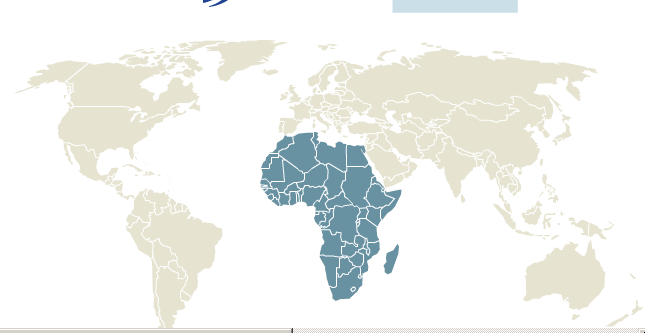 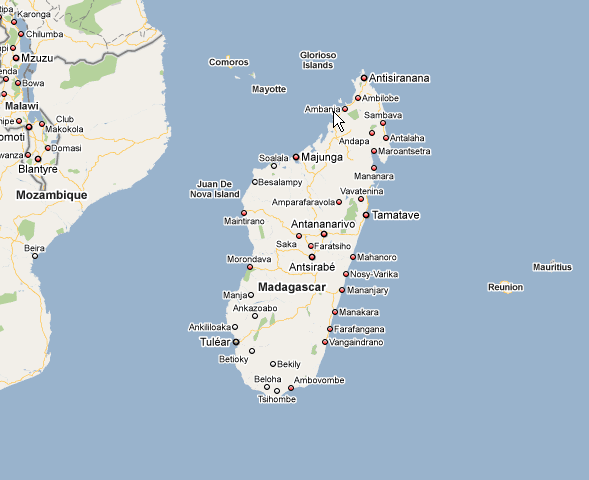 Regional Internet Registries


ARIN 

The ARIN service region includes Canada, many Caribbean and   North Atlantic islands, and the United States
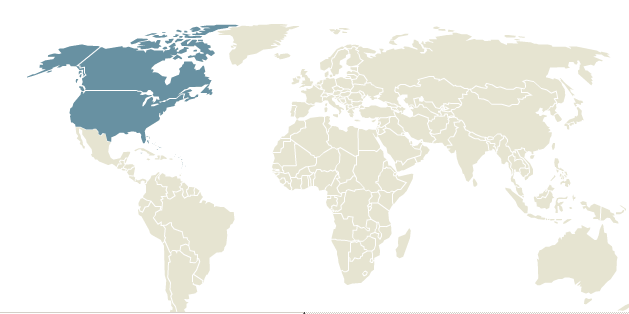 Regional Internet Registries

APNIC  -  
    Internet addressing services to the Asia Pacific.
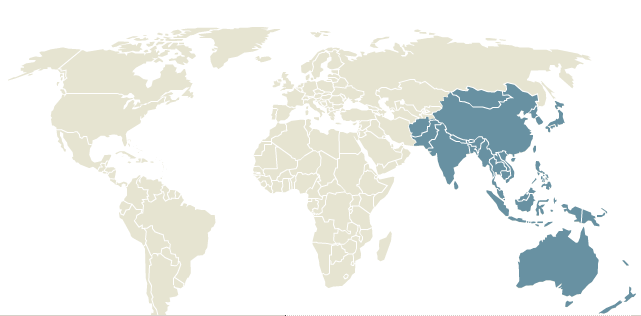 Regional Internet Registries

LACNIC

    Latin America
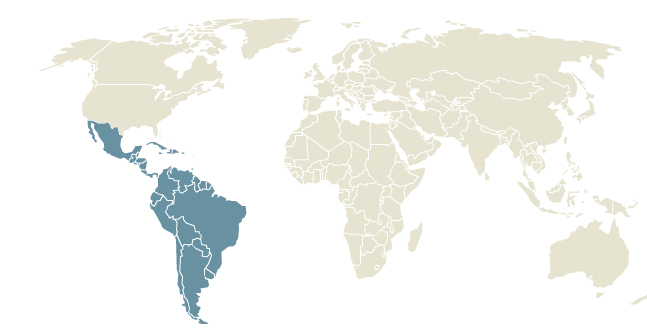 Regional Internet Registries

RIPE NCC

    The membership consists mainly of Internet Service Providers (ISPs), telecommunication organizations and large corporations located in Europe, the Middle East and parts of Central Asia.
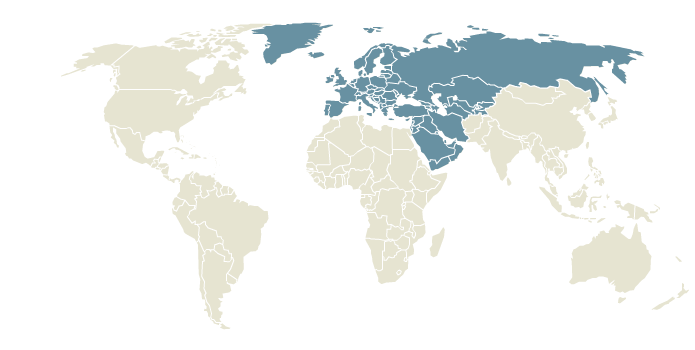 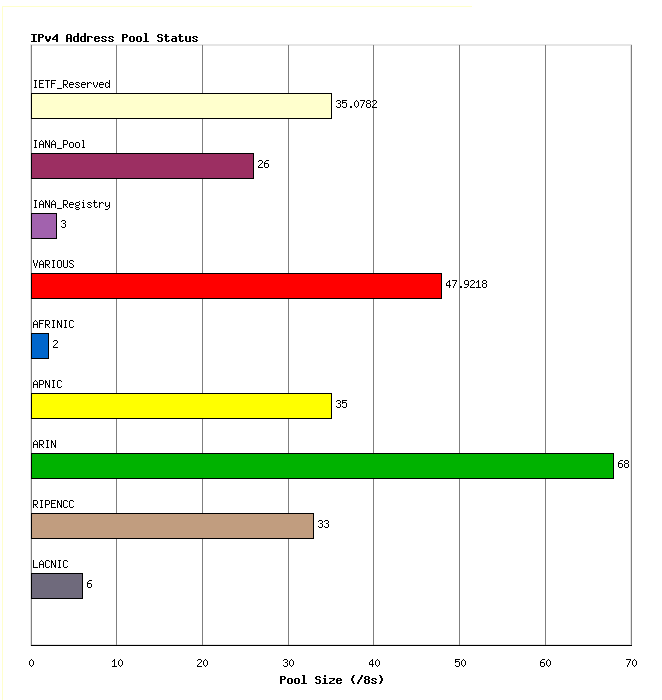 IANA, Internet Assigned Numbers Authority
IANA issues CIDR blocks of IP addresses to Regional Internet Registries (RIRs). These then percolate down the customer food chain
IPv6
IPv4 – 32 bit addresses, four 8 bit addresses written in decimal and separated by dots
Example: 10.33.73.165

IPv6 – 128 bit addresses, eight 16 bit addresses written in hexadecimal and separated by colons
Example: 3ffe:1900:4545:3:200:f8ff:fe21:67cf
HTML – hypertext links
Hypertext Links, page 54 -57
Target within the document
In the document:           
<h2 id=“avionics”>Avionics </h2> 
For the link: 
<a href = “#avionics”> What about avionics? </a>
Target on the same machine
Make the address relative to the current directory
Target on the Internet
As expected
HTML
Images
The images for your first assignment belong in the directory public_html/assign01/images
Always have a value for the alt attribute
HTML
To check how your page will look it different browsers (This might help. It is often too slow.) 
www.browsershots.org
Verification
http://validator.w3.org
Common XHTML Errors
Not closing empty elements
Incorrect: <br> 
Correct: <br />
Not closing non-empty elements 
Incorrect: <p>This is a paragraph.<p>This is another paragraph. 
Correct: <p>This is a paragraph.</p><p>This is another paragraph.</p>
Common XHTML Errors
Improperly nesting elements
Incorrect: <em><strong>This is some text.</em></strong> 
Correct: <em><strong>This is some text.</strong></em> 

Not putting quotation marks around attribute values 
Incorrect: <td rowspan=3> 
Incorrect: <td rowspan='3"> 
Correct: <td rowspan="3"> 
Correct: <td rowspan='3'>
Common XHTML Errors
Using the ampersand character outside of entities
Incorrect: <title>Cars & Trucks</title> 
Correct: <title>Cars &amp; Trucks</title> 

Incorrect: <a href="index.php?page=news&id=5">News</a> 
Correct: <a href="index.php?page=news&amp;id=5">News</a> 

Failing to recognize that XHTML elements and attributes are case sensitive 
Incorrect: <BODY><P ID="ONE">The Best Page Ever</P></BODY> 
Correct: <body><p id="ONE">The Best Page Ever</p></body>
Common XHTML Errors
Using attribute minimization 
Incorrect: <textarea readonly>READ-ONLY</textarea> 
Correct: <textarea readonly="readonly">READ-ONLY</textarea>
Chapter 4:  JavaScript
Helpful site: http://www.w3schools.com
JavaScript
Official name – ECMAScript
European Computer Manufactures Association (ECMA)
ECMA standardized and the International Standards Organization (ISO) approved
Standard is ECMA-262
JavaScript
Core
Client-side **
Server-side





** We’ll be using 
(We’ll use PHP on the server-side.)
Client-Side JavaScript
Can be written in-line (explicit embedding):

		<script type = “text/javascript” >
			document.write(“Hello!”);
		</script> 


	Recall in-line css: 
		<style type = “text/css”> 
			h1 {font-size: 24pt; color: teal;}
		</style>
Client-Side JavaScript
Instead we’ll write it in its own file (implicit embedding):

		<script type = “text/javascript” 
			src = “support/myCode.js”  >
		</script> 

	Recall css: 
		<link rel = “stylesheet” type = “text/css”> 
			href = “support/style.css” />
Java vs. JavaScript
Java vs. JavaScript
JavaScript Objects
JavaScript objects are just  a collection of properties/value pairs. Two types of properties: data and methods (functions).
All properties are name/value pairs.
Data properties can be primitive (like C scalar values) or objects.
 
Methods are objects.
JavaScript Functions/Methods
Methods – subprograms associated with an object

Function – subprograms not associated with an object.
JavaScript Primitive Types
Primitive Types vs. Wrapper Objects
JavaScript Wrapper Objects
JavaScript Objects
* See next slide
Example: Date object
<script type="text/javascript">   var d = new Date();   document.write(“The month is “ + d.getMonth());</script>
JavaScript Object Hierarchy
[Speaker Notes: This picture is a little deceiving since there is no Language object.]
Identifiers (names)
Identifiers: 
(letter | _ |$) (digit | letter | _ | $)*
Don’t start with $ since these variables typically have special meaning 
Case sensitive (don’t use uppercase)
Page 135 gives list of reserved words: break, case, do, if, for, new, switch, this, …
Also avoid predefined words: alert, java, open, self
Comments
Comments: 
/*……
      …………….
      ……………. *.
// 

(like Java, C, C++, C#)
Enclosing in HTML comments
<head> 
    <title> Very Accommodating </title> …?> 
</head> 
<body>
	<script type = “text/javascript”>
		<!- - 
			document.write(“Oldies can’t see this.”);
		// -->
	</script> 
<body>
JavaScript in files
<script type="text/javascript“ 
			src = “ support/fileName” ></script>
JavaScript functions
Variables declared within function are local
Parameters are pass-by-value
The <p> tag supports the following event attributes:
Attribute
onclick
ondblclick
onmousedown
onmousemove
onmouseout
onmouseover
onmouseup
onkeydown
onkeypress
onkeyup
JavaScript Wrapper Objects
JavaScript Errors
Assignment 3
////////////////////////////////////////////////////////////////
// This is the function for question 5.
function no_zeros(array) {
	var index;  
	var newArray = new Array();
	var indexNewArray;
 
	// Walk through the array that was passed in, 
	// ignoring elements that are 0, and copying 
	// the non-zero elements into newArray.
	indexNewArray=0;
	for (index=0; index<array.length; index++) {
		if (array[index]!=0) {
			newArray[indexNewArray] = array[index];
			++indexNewArray;
		}
	} 
 
	// Since array is what will be returned, copy newArray
	// back into array.
	array.length = newArray.length; 
	for (index=0; index<array.length; index++) {
		array[index] = newArray[index];
	}
 
	return;
}
Assignment 3
////////////////////////////////////////////////////////////////
// This is the function for question 6.
function row_average(array) {
	var indexRow, indexColumn, sum;  
	var averages = new Array();
 
	// For each row, move across the columns summing the 
	// elements. Divide the sum by the number of elements 
	// in that row. 
	for (indexRow=0; indexRow<array.length; indexRow++) {
		sum=0;
		for (indexColumn=0; indexColumn<array[indexRow].length; indexColumn++) {
			sum += array[indexRow][indexColumn];
		} 
		averages[indexRow] = sum / array[indexRow].length;
	} 
 
	return averages;
}
Assignment 3
////////////////////////////////////////////////////////////////
// This is the function for question 7.
function reverser(num) {
	var stringNum, backwards, index, length;  
 
	// Convert number to a string so that I know how long it 
	// is and can apply the charAt() function to it.
	stringNum = num.toString();
	length = stringNum.length;
 
	// Initially the variable backwards is empty. Concatenate the 
	// last character of stringNum to backwards. Concatenante the 
	// second to the last character of the stringNum to backwards. 
	// Continue until backwards contains the string to be returned.
	backwards="";
	for (index=0; index<length; index++) {
		backwards += stringNum.charAt(length-index-1);
	}
 
	// Convert the string to be returned back into a number. 
	num = Number(backwards);
 
	return num;
}
Chapter 5:  Document Object Model
Document Object Model, DOM
Standardized by W3C

Application Program Interface, API, for XHTML and application programs such as JavaScript programs

Used by JavaScript to access elements in a document
Document Object Model, DOM
JavaScript
CORE: 
Objects: Array, Boolean, Date, Function, Math, Number, RegExp, String
Operators
Control statements
Statements
Client-side
Objects: Document, Window, Navigator
Server-side
Objects to communicate with a database, save information from one invocation to the next (session variables), manipulate files
DOM
3 way to gain access to an element:

var myVar = document.forms[0].elements[0];

var myVar =          	document.myFormName.myElementName;

var myVar = 	document.getElementById(“myElementId””);
Events
Event – notification that something specific has occurred

Event handler – code executed in response to an event

Registration – associating an event handler to an event
Events
Text page 195
Registering Events
Two ways to associate an event handler with an event: 
Assign event handler code to an event tag attribute
	<input type = “button” id = “myButton” 
                      onclick = “myButtonHandler();” />
Assign event handler code to an event property
	document.getElementById(“myButton”).onclick = 
                      			myButtonHandler;
Dynamic XHTML
Dynamic XHTML allows changes to documents defined using XHTML after the document has been or is still being displayed. 

Same as what we were doing with DOM. 
Locate the item which you want to change via document.getElementById(“xxx”);
Use JavaScript to make the change
Invoke the JavaScript based on 
a browser event (onblur)
user inputs 
timer
CSS Units (
Units of length: 
px – pixels 
in – inches
cm – centimeters
mm – millimeters
pt – 1/72 of an inch
pc – pics (12 points) 

Relative lengths: 
em – current font size in pixels
ex – height of letter x

Page 99 of text
Dynamic XHTML
All examples except dragging and dropping work on IE8 and FF3. 

Dragging and dropping don’t work on IE8
Stacking Documents
Add a third dimension to your document with z-index
Stacking Documents
z-index property sets the stack order of an element. The element with the highest stack order is visible. 

zIndex only works on elements that have been explicitly positioned (position: absolute).
Stacking Documents
Add a third dimension to your document with z-index
Dynamic XHTML
Positioning is relative to the upper left hand corner of whatever the thing is being positioned in (the screen, a cell, etc.)

Three types of positioning: 
Absolute
Relative
static
Positioning
Absolute – place this element at the given position without regard to the positions of the other elements (unless this element is inside another element)

Relative – when top and left are given, place the item that much off from where it would have been placed

Static – the position of an item doesn’t change (except for flowing as necessary) 
	This is the default.
Using the Timer
[Speaker Notes: Screen: 
availHeight – returns the height of the screen, excluding the Windows Taskbar
availWidth – returns the width of the screen, excluding the Windows Taskbar
height – returns the total height of the screen
width – returns the total width of the screen

Navigator: 
appName – returns the name of the browser
javaEnabled() – doesn’t enable JavaScript. Just tells if it is enabled, similar to the cookieEnabled property.]
Dynamic XHTML
setTimeout – execute the given code after the given number of milliseconds
		Example: setTimeout(“myFunc()”, 50);

setInterval – execute the given code repeatedly, using the second parameter as the interval between executions 
	Can pass parameters to the function. 
		Example: setInterval(“myFunc()”, 50);
		Example: setInterval(“myFunc()”, 50, 10, 10);
User Interface Design Principles
Design Principle
Visibility of system status
  The system always keeps users informed about what is going on, through appropriate feedback within reasonable time.
Make things visible
Goals

Intention to act			Evaluation of 
						interpretations

Sequence of actions		Interpreting the 
						perception

Execution of the 			Perceiving the state
action sequence			of the world
			
			             The world
From page 47 of DOET
Make things visible
How easily can one:

			Determine the function of the device?

Tell what actions 			Tell if system is in  
are possible?				desired state?

Determine mapping 			Determine mapping
from intention to 			from system state
physical movement? 			to interpretation? 

Perform the action?			Tell what sate the 
						system is in? 

From page 53 of DOET
Design Principle
Match between system and the real world
  The system speaks the users' language, with words, phrases and concepts familiar to the user, rather than system-oriented terms.
Design Principle
User control and freedom 
   Users often choose system functions by mistake. The system provides clearly marked "emergency exits" to leave the unwanted state without having to go through an extended dialogue. The system support undo and redo.
Design Principle
Consistency and standards 
  Users don’t have to wonder whether different words, situations, or actions mean the same thing. The system follows platform conventions making information appear in a natural and logical order.
Design Principle
Error prevention 
	Even better than good error messages is a careful design which prevents a problem from occurring in the first place. The system eliminates error-prone conditions or checks for them and present users with a confirmation option before they commit to the action.
Error Prevention
Any error that can be made, will be made
Consider an error as an action that was improperly specified
Allow the user to know what was done, what resulted and to reverse the actions
Make it hard to do irreversible actions
Design explore-able systems
Exploit forcing functions
Design Principle
Recognition rather than recall 
   The system minimizes the user's memory load by making objects, actions, and options visible. The user should not have to remember information from one part of the dialogue to another. Instructions for use of the system should be visible or easily retrievable whenever appropriate.
Design Principle
Help users recognize, diagnose, and recover from errors 
   Error messages are expressed in plain language (no codes), precisely indicate the problem, and constructively suggest a solution.
Design Principle
Aesthetic and minimalist design 
  Dialogues should not contain information which is irrelevant or rarely needed. Every extra unit of information in a dialogue competes with the relevant units of information and diminishes their relative visibility.
Design Principle
Overall
The relationship among:
     User’s intention
     Required actions
     Result 
are sensible, non-arbitrary and meaningful.
Critiques
Responsibility of the presenters
Explain, illustrate
Solicit input and be open to feedback
Take notes
Process of design is iterative – your design is just the beginning, not the end
React, respond to feedback and incorporate in next iteration
Critiques
Responsibility of the audience
Listen, understand, question
Critique – positively
Form ideas, images
Compare, help
Both make suggestions in class and complete critique form.
Navigation Models
Hub and spoke
Fully connected
Multi-level
Stepwise
Pan and zoom
Modal panel
Clear entry points
Escape latch
Breadcrumbs
Navigation Models
Systems may mix and match these

Sometimes these restrict the user which helps them navigate
User Centered Design
User-Centered Design
User-Centered Design (UCD) – An approach to designing user interfaces that views the knowledge about the intended users of a system as a central concern, including, for example, knowledge about users’ abilities and needs, their task(s), and the environments(s) within which they work. These users would also be actively involved in the design process.
User-Centered Design
“Know thy users, for they are not you!”
User-Centered Design
Get users involved:
Developing requirements
Evaluating prototypes
Usability testing
Usability Testing
Develop test plan
Prepare test materials
Select participants
Conduct test
Analyze results 
Report conclusions
Usability Test Plan
Test plan includes:
Purpose
Problem statement / test objective
User profile
Method
Scenarios / Task list
Test environment / equipment
Roles
Evaluation measures
Usability Test Plan
Test plan includes:
Purpose
Problem statement / test objective
User profile
Method
Scenarios / Task list
Test environment / equipment
Roles
Evaluation measures
Purpose
Statement of purpose
High-level reason as to why this test is being conducted. 
Examples…
Usability Test Plan
Test plan includes:
Purpose
Problem statement / test objective
User profile
Method
Scenarios / Task list
Test environment / equipment
Roles
Evaluation measures
Problem Statement / Test Objectives
Test plan problem statement / test objectives
Must be precise, clear, observable
Too vague: 
Is the system intuitive? 
Good problem statement
Do users reference online help when they are stuck? 
Is response time a cause of user frustration? 
Is the new version faster to use than the previous system?
Usability Test Plan
Test plan includes:
Purpose
Problem statement / test objective
User profile
Method
Scenarios / Task list
Test environment / equipment
Roles
Evaluation measures
User Profile
Questions to determine user characteristics:
What education or training have they received?
What are they responsible for in their work?
How familiar are they with the technology and concepts our product users?
What products similar to ours have they bought/used? 



From Paper Prototyping by Carolyn Snyder
User Profile
Steps to develop a user profile:
Make a list of all characteristics mentioned in answering the above questions
Look at the list and identify 4-6 characteristics that capture the essence of the users
Ask yourself if the people you’d like to use might be slightly different. That is, you may want to broaden or narrow the criteria.
User Profile
Example of broadening the criteria:
“We’d really like to get network administrators who do the hands-on configuration and troubleshooting of the network. But it’s okay if we have a couple of their managers too, because they still understand the concepts even if they don’t do the hands-on work.” 

Example of narrowing the criteria:
“We should screen out people who design or develop Web sites-they know too much so they aren’t typical of the audience.”
Example User Profile
Data Security Web Application
Works at a large organization (<1000 people) such as a hospital or Fortune 1000 company. 
Manages a nontechnical group  such as purchasing, HR, finance, marketing, etc. (Screen out engineering, IT and MIS.)
Approves access to sensitive resources such as network dial-in, high-value transactions, financial accounts, employee records, medical records, and proprietary data
Has budgetary responsibility/ approves expenditures.
Example User Profile
Music  Web Application
Buys at least two music CDs per month (more is better). 
Has downloaded music from the Internet. 
Is age 18 to 34.
Owns (or has used) a portable MP3 player.
Listens to at least one of the following radio statements (give a list here)
Example User Profile
Banking Customer Service System for small businesses:
Works at a small business with annual revenues between $250,000 and $500,000 per year. 
Does not work in any of the following industries: banking, financial services, or insurance. 
In their company, is the decision maker or influencer for the company’s banking, payroll, insurance, and/or retirement plan decisions. (Ideally, we’d like people who are involved in all these areas. )
Is not a software or Web site developer. 
Company currently has a business account with our bank.
User Profile
User profiles should:
Consist of no more than a handful of factors,
Distinguish between requirements and nice-to-have
Mention characteristics to screen out.
Usability Test Plan
Test plan includes:
Purpose
Problem statement / test objective
User profile
Method
Scenarios / Task list
Test environment / equipment
Roles
Evaluation measures
Method
Method
Detailed description of planned testing session
Depends on test objectives and resources
Method: Between-Subjects Design
Testing several users from one group (e.g., administrators)
System has different modules for different functions
Each module is tested by different users
Mitigates transfer of learning effects
Good if modules are lengthy
Method: Within-Subjects Design
Same users test all modules
Need fewer users
May have transfer of learning effects unless counterbalance
Counterbalancing Within-Subjects Design
Vary presentation order of modules
This presents problems though if modules have some inherent order to them
Usability Test Plan
Test plan includes:
Purpose
Problem statement / test objective
User profile
Method
Scenarios / Task list
Test environment / equipment
Roles
Evaluation measures
Task List / Scenarios of Use
Scenario versus task
Should be realistic
Give correct sequence
Brief description; avoid language that gives away answer
Test many functions per scenario
Should be written down for users; Use separate pages for different scenarios / tasks
All materials needed to test tasks should be in place
Indicate when task completion is successful and/or completed
Formulate appropriate for benchmark measures 
Prioritize by:
Frequency
Criticality
Vulnerability
readiness
Task List / Scenarios of Use
Imagine you’re testing a word processing system. 
Appropriate task and wording: “In the document entitled ‘mypaper.docx’, change the Author’s address to your own address.” 

Involves:
Locating correct file
Opening file
Editing information
Saving file
Sample Voting Scenario
You’re re excited to vote in the upcoming Election 2011 using the new Silver Bow county voting website (http://www.cs.mtech.edu/voting.php) that you’ve heard about. On election day, from the comfort of your own home, you log onto the website and cast your votes.
Sample Voting Scenario
Log into the voting website at http://www.cs.mtech.edu/votining.php using username ‘testuser’ and password ‘23x4y’
Vote for Bill Leaphart for Supreme Count Justice #4
For the state senate seat, vote for the candidate from the Libertarian party
For county auditor, vote for write-in candidate ‘Joseph Banks’ 
Vote FOR the constitutional amendment 39
Vote AGAIST the Initiative that will dedicate 49 percent of Montana ‘s yearly tobacco settlement funds for tobacco disease. 
Review all your votes
Change your vote for constitutional amendment 39 from FOR to AGAINST
Review all your votes
Submit your ballot.
Usability Test Plan
Test plan includes:
Purpose
Problem statement / test objective
User profile
Method
Scenarios / Task list
Test environment / equipment
Roles
Evaluation measures
Usability Test Plan
Test environment / equipment
Simple single-room setup
Two room setup where monitor can observe test 
Mobile lab
Computer
Video camera with audio
Tripod
Software – for example Morae, http://www.techsmith.com/morae.asp
Usability Test Plan
Test plan includes:
Purpose
Problem statement / test objective
User profile
Method
Scenarios / Task list
Test environment / equipment
Roles
Evaluation measures
Usability Test Plan
Roles
Test monitor / administrator
Important characteristics? 
Common problems?
Data logger
Timer
Video recording operator
Technical expert
Observers
Test Monitor / Administrator
Important characteristics of test monitor / administrator
Understanding of usability
Rapport with participants
Excellent memory
Good listener
Comfortable with ambiguity
Flexible
Long attention span
“People person” 
“Big picture” thinker
Good communication 
Good organizer
Test Monitor / Administrator
Common problems:
Leading rather than enabling
Too involved in data collection
Too rigid with test plan
Doesn’t relate to participants
Jumping to conclusions
Usability Test Plan
Test plan includes:
Purpose
Problem statement / test objective
User profile
Method
Scenarios / Task list
Test environment / equipment
Roles
Evaluation measures
Evaluation measures
Sample performance measures:
Time to complete tasks
Percentage of task completion
Number of errors
Count of help accesses

Sample preference measures:
Product usefulness
Ease of use
Ease of learning
How well functions matched users’ tasks
Ease of setup
Usability Test Plan
Evaluation measures
Performance and preference data 
Quantitative and qualitative data
Usability Testing
"It takes only five users to uncover 80 percent of high-level usability problems" 
					Jakob Nielsen
Usability
Usability
From Designing Interfaces by Jenifer Tidwell, Chapter  1 “What Users Do”
Usabilty
Reasons for using a software application (or any tool): 
Find some fact or object
Learning something
Performing a transaction
Controlling or monitoring something 
Creating something
Conversing with other people
Being entertained
Usabilty
Using an application is like a conversation  which your software is mediating.

When building software for a client, ask why they want it.
Mobile Phone User
A mobile phone user wants a way to search through his contacts list more quickly. You, as the designer, can come up with some clever ideas to save keystrokes while searching. But why does he want it? It turns out that he makes a lot of calls while driving, and he doesn’t want to take his eyes off the road more than he has to. Now that you know that, would you design a different system.
Email Client - continued
Why does a mid-level manager use an email client? Yes, of course – “to read email”. Why does she read and send email in the first place?
Email Client
Converse with other people. 

Other means might achieve the same ends: the phone, a hallway conversation, a formal document. 

Email fills some needs that the other methods don’t?  What?
[Speaker Notes: Not needing to be synchronized
Privacy
Ability to archive the messages
Ability to pass messages around]
Users
For the web application that you are developing: 
Goals in using the application
Specific tasks they undertake in pursuit this goal
Language and words they use to describe what they’re doing
Their skill at using software similar to what you’re designing
Their attitudes toward the kind of thing you’re designing, and how different designs might affect those attitudes
Web Usability
From Don’t Make Me Think by Steve Krug
Don’t Make Me Think
Avoid cute or clever names, marketing induced names, company-specific names and unfamiliar technical names.
Don’t Make Me Think
Make it obvious what is and isn’t clickable.
How People Really Use the Web
Facts: 
We don’t read pages. We scan them. 
We don’t make optimal choices. We satisfice. 
We don’t figure out how things work. We muddle through.
How People Really Use the Web
How People Really Use the Web
Billboard Design 101
Create a clear visual hierarchy.
Conventions are your friends. 
Break up pages into clearly defined areas
Make it obvious what’s clickable
Keep the noise down to a dull roar

http://www.mtstandard.com/
http://www.delta.com/
Numbers of Clicks
“It should never take over n clicks (3, 4, 5?) to get to any page on the site”
Really counts – not number of clicks but how hard each click is. 
User’s don’t mind a lot of clicks as long as each click is painless and they have continued confidence that they’re on the right track.
Omit Needless Words
Vigorous writing is concise. A sentence should contain no unnecessary words, a paragraph no unnecessary sentences, for the same reason that a drawing should have no unnecessary lines and a machine no unnecessary parts. 

From: Elements of Style by William Stuck and E.B. White
Omit Needless Words
Happy talk must die
	Introductory text that doesn’t really say anything.  Content free, just a way to be sociable.  
Instructions must die
Nobody reads them unless they’ve repeatedly tried to muddle through and failed. Instead make everything self-explanatory or as close to it as possible.
Web Navigation 101
When using the web:
You’re usually trying to find something
You decide whether to ask first or browser first 
“search dominant“ people
“link dominant” people
Web Navigation 101
Web experience misses many of the cues we’ve relied on all our lives to negotiate spaces:
No sense of scale
No sense of direction
No sense of location
Web Navigation 101
Home page, bookmarks, breadcumbs, back buttons help. 


Back button clicks account for between 30-40% of all links clicked.
Overlooked Purpose of Navigation
It gives us something to hold onto
It tells us where we are
It tells us how to use the site
It gives us confidence in the people who built the site
Web Navigation Conventions
These emerged quickly and are mostly adapted from print conventions
Persistent Navigation
Persistent  navigation (navigation elements that appear on every page)

Done right it says “The navigation is over here. Some parts will change a little depending on where you are, but it will always be here, and it will always work the same way.” 

Exceptions: 
Home page is different. 
Forms, my be unnecessary distraction
Site ID
Site id:
Needed on every page
Place in an expected place (where? )
Make it look like a site id (how?)

http://www.mtech.edu/
http://www.delta.com/
Navigation
Sections – primary navigation (links to the main sections of the site)
Utilities – important elements of the site that aren’t really part of the content hierarchy. 
Make these slightly less prominent
http://www.mtech.edu/
Navigation
Always have a visible way to get home
Searches
Searches
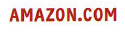 Search
Avoid: 
Fancy wording
Instructions
Options – if there is any confusion about the scope, spell it out (often just avoid)
Page Names
Every page needs a name
The name needs to be in the right place
The name needs to be prominent
The name needs to match what I clicked
http://www.mtech.edu/
You Are Here
These need to stand out
Breadcrumb best practices: 
Put them at the top
Use > between levels
Use tiny type
Use the words “You are here.” 
Boldface the last item
Don’ t use them instead of a page name.
http://www.overstock.com/
http://www.nasa.gov/news/media/info/index.html
Tabs
4 benefits: 
They’re self-evident
They’re hard to miss
They're slick (can add polish and serve a purpose)
They suggest a physical place
Trunk Test
Say you are suddenly dumped onto a page. You should be able to answer the following without hesitation: 
What site is this? 
What page am I on? 
What are the major sections of this site? 
What are my options at this level? 
Where am I in the scheme of things? 
How can I search?
Trunk Test
Circle: 
Site ID
Page name
Sections and subsections
Local navigation
“You are here” indicator(s) 
Search

http://www0.epinions.com/webs-Web_Services-All-Merchants-Global_Mart
http://www.amazon.com/gp/product/B007Z969H2/ref=kics_hp_dp_narration
Home Page
Home page must accommodate: 
Site identify & mission
Site hierarchy
Search
Teases
Timely content
Deals
Shortcuts
registration
[Speaker Notes: Haven’t covered this yet.]
Homepage Includes
Also it needs to meet abstract criteria: 
 show me what I’m looking for
… and what I‘m not looking for
Show me where to start
Establish creditability and trust
Homepage Includes
As quickly as possible it must answer questions:
What is this? 
What do they have here? 
What can I do here?
Why should I be here and not somewhere else?
Religious Debates
No average web users – they are all unique
Myth – Good design is about figuring out what people like
It isn’t one dimensional “I like pulldowns” or “I don’t like pulldowns” 
It is more complex. “Does this pulldown, with these items and this wording in this context on this page crate a good experience for most people who are likely to use this site?” 
Solution: Testing
[Speaker Notes: Chapter 8]
Testing
Do more rounds of testing
For instance - One morning a month. Debrief during lunch.
Usability
Good will characteristics
Idiosyncratic
Situational
You can refill it
Sometimes a single mistake can empty it
Usability
Things that lower it
Hiding information that I want
Punishing me for not doing things your way
Asking me for information you don’t really need
Shucking and jiving me
Putting sizzle in my way
Your sites looks amateurish
Usability
Things that raise it
Know the main things that people want to do on your site and make them obvious and easy
Tell me what I want to know
Save me steps wherever you can 
Know what questions I’m likely to have, and answer them
Provide me with creature comforts like printer-friendly pages
Make it easy to recover from errors. 
When in doubt, apologize
Flash
History of Flash
SmartSketch             FutureSplash
(drawing program)                                      Flash
				             ShockWave	      (Adobe)
                 (multimedia player, Macromedia)
Flash
Flash applications are called SWF applications                                     (ShockWave Flash) may contain:
Animations
Components
Bitmap & vector graphics 
Digital videos

Control at runtime via:
ActionScript
Like JavaScript (with differences) 
Compliant with ECMA 262 (like JavaScript)
ActionScript vs. JavaScript
JavaScript:
Official name – ECMAScript
European Computer Manufactures Association (ECMA)
ECMA standardized and the International Standards Organization (ISO) approved
Standard is ECMA-262

ActionScript
Standard is also ECMA-262
ActionScript vs. JavaScript
Differences Between ECMA-262, JavaScript, and ActionScript : http://docstore.mik.ua/orelly/web2/action/appd_01.htm
Flash
Two parts to Flash:
Authoring environment 
Player
Playing Flash
Flash can be played: 
Via web (browser needs Flash plug-in) 
In standalone Flash player
SWF files can be encapsulated with player creating a self-running SWF movie called projector

We’ll only look at Flash for the web
Flash for the Web
Flash is appropriate for the web (and even mobile applications) because: 
SWF applications are small and compressed
Generally use vector graphics rather than bitmaps
Flash in XHTML
Flash is an object element placed within XHTML.
Today: We’ll just test it on the client.
ActionScript
http://help.adobe.com/en_US/FlashPlatform/reference/actionscript/3/index.html
Flash Annimation
Motion tweens
Classic tweens
Inverse Kinematics poses
Shape tweens
Fame-by-frame animation
Tweens
Specify a  keypoints in the annimcation and let Flash will fill out what is needed in-between.
Three types of tweens:  
Shape tweens
Motion tweens
Armature (or bones) tweens
Designing for Mobile Devices
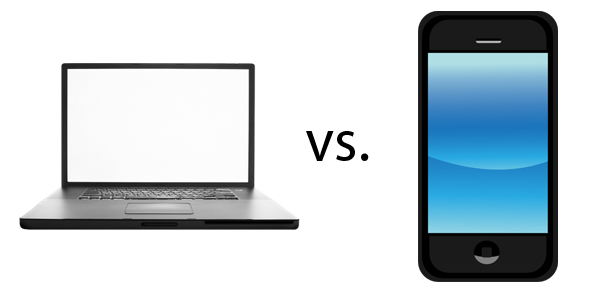 From Designing Interfaces by Jenifer Tidwell, Chapter 10 “Going Mobile”
Design for Mobile Devices
Nielsen Norman Group’s study “Usability of Mobile Websites” 
First study 2009
59% success rate 
Recent study 2011
62% success rate 62% 
64% on mobile site, 58% on regular site
76% success rate on mobile apps
Desktop
84% success rate

http://www.nngroup.com/reports/mobile
Design for Mobile Devices
Two choices: 
Create a separate version of the site
Scaled-down
focused
Tailor the full site for a small screen


Example:
http://jetblue.com/
http://mobile.jetblue.com

Vertical and horizontal navigation
http://www.uie.com/brainsparks/2006/04/26/horizontal-navigation/
Design for Mobile Devices
“Great mobile products are created, never ported” 


Brian Fling in Mobile Design and Development
Design for Mobile Devices
Challenges of mobile design:
Tiny screen sizes
Variable screen widths
Difficulty of typing text
Touch screens
Challenging physical environment
Social influences
Design for Mobile Devices
What to do: 
Linearize your content and put important stuff early
Avoid text input
Simplify sequences
Make text and buttons large enough
Use high contrast colors
Don’t rely on sound
Use device’s hardware
Design for Mobile Devices
Variable screen widths:
128 pixels wide
320     “        “  -- iPhone products
600     “         “

Height is not so important since it is easy to scroll.
Design for Mobile Devices
Linearize your content:
Width is often too small to do anything side by side
Order the site’s content so that it “reads well” when laid out linearly
(This also makes the site more accessible to screen readers and other types of devices)
Design for Mobile Devices
Difficulty of typing text:
Use autocompletion when possible
Prefill form fields when possible
Remember numbers are much easier to enter than text
Design for Mobile Devices
Touch screen:
Make links and buttons large enough to hit easily. 
Important links should be at least 1cm by 1cm. 
Leave space in between.
Design for Mobile Devices
Challenging physical environment:
Mobile devices are used outside in bright sun, in dark theaters, conference rooms, cars, bathrooms, bed, …
So… use contrasting colors
Assume some users won’t hear the device at all and others won’t want sudden  noises
Tiny text is hard to read, and links are hard to touch, when device is moving
Design for Mobile Devices
Social influences and limited attention:
Design for distracted users
Remember that people use your site while doing other things – riding a bike, driving, talking with other people
So… 
Make task sequences easy, quick and re-entrant
Make everything self explanatory
Be aware that people may 
pass the device around
read it over shoulders
Suddenly turn off or increase the sound (so others can/can’t hear)
Design for Mobile Devices
Strip the site or application down to its essence:
Remove any excess stuff
Make sure that relevant content appears high on the screen
If you have separate mobile and full sites
Make sure a user can get to the full site easily (place a link in a obvious place)
Navigation hierarchy will probably be narrow and deep for mobile devices, flatter and broader for the full site
Design for Mobile Devices
If you can, use the device’s hardware:
location information
camera
voice integration
gestural input
haptic feedback (bumps and vibrations) 
some devices facilitate multitasking
Design for Mobile Devices
Optimize the most common interaction sequences:
Eliminate typing, or reduce it to as few characters as possible
Use as few page loads as possible and minimal bytes for each page (most parts of the world are still outside the reach of high-bandwidth wireless Internet facilities)
Reduce scrolling and sideways dragging
Reduce the number of taps to reach desired information
Design for Mobile Devices
Design patterns for mobile devices;
Vertical Stack
Filmstrip
Bottom Navigation
Thumbnail-and-Text List
Infinite List
Vertical Stack
Site can be:
list of content
list of inks
combination

Height:
If application resides on mobile device, multiple screens may make sense. 
In most cases, screens are coming from a server, so don’t want the cost of a new page load, so use one long page that scrolls.
Filmstrip
Arrange top-level pages side by side and let the user swipe them back and forth to view them one at a time
Encourages browsing and serendipity
Swiping seems to be a very satisfying gesture for some users
Problem: doesn’t scale very well
Bottom Navigation
Place global navigation at the bottom of the page
Thumbnail-and-Text List
Present a selectable list of items, with each item containing a thumbnail image, some text and possibly smaller text as well.
Infinite List
At the bottom of a long list, put a button that loads and appends more items to the list.
Let the users know how many more will be loaded.
Alternatively, don’t use a button. After the user has loaded and can view the first chunk of items, silently start loading the next chunk
Called lazy loading
Social Media
From Designing Interfaces by Jenifer Tidwell, Chapter  “Using Social Media”
Design for Mobile Devices
Vertical and horizontal navigation 
Good picture:
http://www.uie.com/brainsparks/2006/04/26/horizontal-navigation/
Social Media
Search Engine Optimization (SEO) is about making connections with people not with search engines

No longer
having a great Google rating

Instead,
Leveraging social media to drive people to your site

John English, webmaster at NCAT
Social Media
2009/2010 social media went mainstream: 
Facebook
Twitter
Media repositories: 
Flickr
YouTube
Social Media
We’ll discuss using social media to : 
Promote a brand (personal, nonprofit, cause-driven, just for fun)
Support your enterprise
Share an idea
Disseminate a video or other artistic expression

We won’t discuss designing an online community
Social Media
Basis of social media: 
Listen
Produce good stuff
Push that good stuff out to readers
Let readers decide which stuff is good
Make the good stuff findable
Mingle readers’ good stuff with your good stuff
Foster community
I
Social Media
Listen
Find out where people are talking about your brand, product, idea… Alternatively, determine which broad topics touch on your purpose and what people are saying about those topics.
Find the online conversations and read them. 
Make sure you knows what is being said about the topic, even if the comments are negative.
In reputable places with a large readership, signup and participate. Make it clear that you formally represent the organization.
When you participate, answer questions, offer information, gently correct misperceptions, and acknowledge gripes.
Be a responsible, dignified presence; don’t be too chatty, and don’t be too defensive. Hold back the sales pitch.
Social Media
Produce good stuff
Write, design, record, or otherwise create items that people enjoy consuming. Produce them frequently enough to keep people interested. Set up conversations around those items to make them even more intriguing – invite Facebook comments.
Create an “editorial mix” (see later slide) that represents your organization well. 
Link to other people’s content. 
Consider adding personal voices in your mix. 
Use conversation starters to prompt followers to respond. Once someone engages in a conversation with you she’s more likely to come back.
Social Media
Push that good stuff out to readers:
Go to wherever they spend their time: email, Facebook, Twitter, Digg or wherever you discover your readers are hanging out online. 
Use more than one social media channel or service. 
Don’t overwhelm your followers with too much content. Use the different services wisely, according to the conventions developed for each one. 
Put social links on your home page to direct readers to your social media channels; make it easy for them to become followers.
Social Media
Let readers decide which stuff is good:
Organize your home page well; put fresh content there regularly, and use sidebars to show most-viewed items, best-of lists, and other views into your library of content items. 
Put a news box on your home page to showcase your most recent articles. 
When a reader clicks through to the blog post, news item, etc., assume that reader is interested in this topic and show him a set of links to related content. 
Maintain stable, well-named social media identities.
Check that your material shows up on search engines.
 Check that your site is findable from within Facebook using only your organization’s name. 
Check that you site’s search box finds content correctly.
Social Media
Mingle readers’ good stuff with your good stuff:
If you have an enthusiastic readership, publish guest-written articles, blog posts, reviews, and amateur videos. 
Hold a photo contest  and show off the winnings images (reference the artist).
Social Media
Foster community:
If there seems to be interest and you have the resources, build an online community. 
There isn’t much evidence that communities actually help build a brand, but they give people an online a place to go, where they can ask questions, form friendships share ideas, help each other out, vent, be silly, and share things that they judge to be interesting. 

Discussion: CS social media site http://10.33.73.165/wordpress/
Social Media
Patterns: 
Description of best practices within a given domain.
Capture common solutions to design tensions or “forces” or challenges
Implementation of a single pattern will vary depending on the situation in which it is used.
Concrete, not general
Valid across different platforms and systems
Suggestions, not requirements
Relationships among elements, not single elements
Editorial Mix
The “Editorial Mix” pattern is publishing a regular series of articles or links including: 
News
human-interest pieces
Photos
Videos
Public service announcements, and other types of content.
Editorial Mix
To create an “Editorial Mix” : 
Choose a set of topics that are both related to your mission and interesting to lots of people
Post long written content to your blog and link to it. 
Encourage followers to comment. 
Don’t overload the social media channels (see “Timing Strategy”)
Avoid overt marketing
Editorial Mix
Example content:
News articles
Interviews with subject experts
Short, pithy quotes and one-liners
Product reviews
Essays or videos (“behind the scenes” at your organization)
Recipes and how-to instructions
Public service announcements
Ways that people can help out with charities or other altruistic efforts
Humor
Opinion pieces
Letters from readers 
Short stories, real or fictional
Musical or artistic performances, usually on video
Slideshows
Podcasts
Questions intended to evoke reader responses
Regular commentary
Other people's blog posts
Repost and Comment
“Repost and Comment” - finding works on other sites that you can link to, quote, or repost. Add your own commentary or invite your readers to comment. : 
You play the role of an aggregator: find good stuff that your audience will like and repost it.
(Some organizations prefer to only publish their own content)
Make sure followers can tell what the reposted article is about.
Tell your readers why you thought that this was worth reposting.
Offer followers a chance to comment.
Conversation Starters
Conversation Starters - posing questions, riddles, or topics for discussion. Let your followers post answers and carry on conversations, with you or amongst themselves. 
Possibly get more followers simply because your conversation starters are entertaining. 
In the best case, the readers’ comments become interesting content in their own right.
Understand which topics might get your audience fired up.  
Choose topics that will get your readers talking to each other. 
Facebook  seems to work best for this.
Inverted Nano-pryamid
Inverted Nano-pyramid - writing short, dense status updates and headlines. The first few words are most important; they should catch the interest of the right readers, and transmit the most information. 
Choose words that accurately represent the topic and scope. 
Use words that are specific, not general. 
Make one single point. 
Typically, replace long words with short
Consider using one of the eight types of headlines: direct, indirect, news, how-to, questions, command, reason why, and testimonial (see Copyblugger’s summary at http://www.copyblogger.com/how-to-write-headlines-that-work.)
Be patient as you write. Short content requires more thought and iteration than you might expect.
Timing Strategy
Timing Strategy - placing your social media posts according to the expectations of the channels you use; some channels require more frequent posts, some less. Cross-post the best pieces, and consider when in the day or week you make your posts. 
Overusing a social media channel can overwhelm your followers so they drop you or form a negative impression.
Under using a channel means that you don’t have your name in front of followers as often as you could.
Timing Strategy
Tidwell suggests– very approximated!: 
Facebook pages update once per day or once per two days. Exceptions are for time-sensitive events.
Twitter posts much more frequent than Facebook posts.
Blogs range between 0.5 and 2.5 posts per day.
Email should be infrequent. If you send email more than once every few days, you may get labeled as spam. 
Flickr and YouTube don’t push content, so post as frequently as you’d like.
Specialized Streams
Specialized Streams - dividing your content stream into many different channels, each with a different readership and a different “feel”. Use multiple Twitter identities, Facebook pages, blogs, etc.
You could categorize by: 
Product
Topic
Professional role
Social media usage style
Be sure to label each clearly with your organization’s name, logo, etc.
Social Links
Social Links - putting a group of links to your social media presences on your homepage. 
Create a small area containing well-labeled links to social media sites and public repositories: Facebook, Twitter, YouTube, Flickr, Delicious, your blog, and so on. 
A disadvantage is that this may send your visitors to a different sites. Social networks seem to have a long “dwell time”. One way to avoid this is to change the links in the social section into buttons which brings up a widget to make the user a fan, for instance, rather than taking him to Facebook itself.
Content Leaderboard
Context Leaderboard - showing a list of the most popular articles, blog posts, videos,etc. Use social media-based metrics such as most shared, most emailed, and most blogged. 
Usually displayed as small sidebars on the home page and internal pages. 
Most sites present primary content according to some other priority, such as freshness or editorial choice,
Search Engine Optimization, SOE
Search Engine Optimization
SEO is the active practice of optimizing a web site by improving its internal and external aspects in order to increase the traffic the site receives from search engines.
http://www.seomoz.org/beginners-guide-to-seo
Google Searches
How Google searches: 
Crawling: Googlebots continuously “crawl” the web
Index: Indexes are created from the crawling
Serving: Search results are served based on the indexes


Much of this information is from: http://static.googleusercontent.com/external_content/untrusted_dlcp/www.google.com/en/us/webmasters/docs/search-engine-optimization-starter-guide.pdf
Google Searches
How Google searches: 
Crawling
Huge set of computers running computer programs, Googlebots (robots, bots, spiders) to fetch information
Visit a page
copy its contents
follow it links
Repeat
Continue until have crawled billions of pages
Program algorithms determine:
which sites to crawl
how often 
how many pages to fetch from each site
Google Searches
How Google searches: 
Crawling
Indexing
Process the information gotten from crawling to create an index
Index contains 
lists of words on pages and where they are located
Information about the links
Information included in key content tags and attributes (title, alt, meta tags)
Parcel the index into manageable sections and store across a large network of computers around the world
Google Searches
How Google searches: 
Crawling
Index
Serving
User types a query into a search box
Goolge machines take query and compare it with documents stored in the index to determine the most relevant matches
System prepares a list of the most relevant pages, along with the relevant sections and bits of text, images, videos
Get a list of search results with relevant information excerpted in “snippets” beneath each result.
Anatomy of a Google Search Result
Anatomy of a Google Search Result
Title
Typically comes from the title tag but may come from the anchor text of a link to that page or from the Open Directory Project (ODP)
Use a keyword or two that people might search for. 
Good: <title>Starbucks Coffee</title>
Less good: <title>Starbucks Homepage</title>
Open Directory Project (ODP)
Open Directory Project (ODP) 
Open source project to list and categorize web sites
Human-edited – you can contribute
According to the official Web site, ODP hosts the largest and most comprehensive Web site directory in the world.
Anatomy of a Google Search Result
Snippet
May be pulled from the page’s meta description tag, but may also use the description from the ODP, or may pull from the page. 


Results from a Google search on: 
		“computer science Montana Tech Butte”

Computer Science - Montana Tech
   The Computer Science & Software Engineering programs are accredited by the ...www.mtech.edu/clsps/cs_se/ - Cached - Similar

Where did this snippet come from?
Anatomy of a Google Search Result
Sitelinks
Generally extracted from the site’s home page, although Google may shorten link titles and make other changes to make this easier to scan
These are generated by an algorithm and can not be purchased
Anatomy of a Google Search Result
Plus box
Included with some search results
See one with “computer science Montana Tech Butte”
Tutor Bios
How Can I Get My Site to Appear?
Use title tags
Make them short and informative. If too long, Google will only show a portion
Ideally create a unique title for each page on your site
Choose a title that effectively communicates the topic of the page’s content
Avoid things like “Untitled”, “New Page 1”, “Home Page”
Avoid stuffing unneeded keywords into your title tag
How Can I Get My Site to Appear?
What is the title tag on: 
		cs.mtech.edu
   and what would you recommend?
How Can I Get My Site to Appear?
Use description meta tags
This can be a couple sentences or even a short paragraph. 
These may get used in “snippets”
Use a different description meta tag for each page
Avoid using generic descriptions like “This is a web page…” 
Avoid just writing a bunch of keywords
Don’t copy and past the entire content of the document into the description meta tag
How Can I Get My Site to Appear?
What is the description meta tag on: 
		cs.mtech.edu
   and what would you recommend?
How Can I Get My Site to Appear?
Use keyword meta tags
These are not a major factor search engines consider but should not be left off the page
Scan a copy of your page, making a list of the most important terms
Pick 10 or 15 terms or phrases that most accurately describe the content
Separate words or phrases by commas
Don’t repeat
Put most important on top
Pages need to be focused on one or two specific keyword phrases to get a top placement
How Can I Get My Site to Appear?
Improve the structure of your URLs
Using descriptive directories and filenames enables users to understand where they are on your site
Simple directory structures help web crawling
Visitors may be intimidated by extremely long and cryptic URLs that contain few recognizable words
The URL is displayed as part of the search result, and words in the search string will be bolded, so this is another chance to get words relevant to your sites content displayed
Avoid deep nesting of subdirectories
Provide only one version of a URL so you don’t split your reputation
Don’t use odd capitalization of URLs. Users expect lower-case and remember them better
How Can I Get My Site to Appear?
Navigation is important for search engines
Plan your navigation based on your homepage
Your navigation should shows what the webmaster thinks is important
Breadcrumbs help users know where they are in your site and move around in your site
Allow for the possibility of a part of the URL being dropped – customized 404 (“page not found”) errors. 
Example: http://www.google.com/corporate.tech.html
How Can I Get My Site to Appear?
Use suitable anchor text
<a href=“…”>Here is your anchor text</a>
May be internal or external
The better it is, the easier for users and crawler to understand
Pay attention to the text used for internal links and Google can navigate your site better
Avoid using excessively keyword-filled or lengthy anchor text
How Can I Get My Site to Appear?
Use two sitemaps
sitemap for your users







Sitemap for search engines
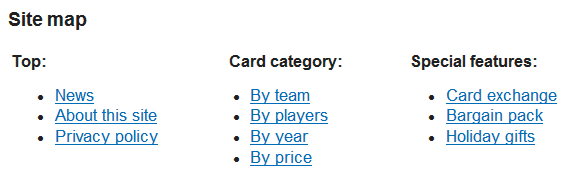 Sitemap for Search Engines
<?xml version="1.0" encoding="UTF-8"?> 
<urlset xmlns="http://www.sitemaps.org/schemas/sitemap/0.9"> 
<url> 
	<loc>http://www.brandonsbaseballcards.com/</loc> 
	<changefreq>daily</changefreq> 
	<priority>0.8</priority> 
</url> 
<url> 
	<loc>http://www.brandonsbaseballcards.com/news/</loc> 
</url> 
<url> 
	<loc>http://www.brandonsbaseballcards.com/news/2008/</loc> 
</url> 
<url> 
	<loc>http://www.brandonsbaseballcards.com/news/2009/</loc> 
</url> 
<url> 
	<loc>http://www.brandonsbaseballcards.com/news/2010/</loc> 
</url> 
</urlset>
Sitemap for Search Engines
Search engine Sitemaps tell Google about pages on your site which might not have been discovered by the crawlers. 
XML
Good to use if your site
has dynamic content
uses rich AJAX or images
Is new and has few links to it
Has a large archive of content pages that are not well linked to each other
To define: http://www.sitemaps.org/protocol.php
Sitemap for Search Engines
The Sitemap must:
Begin with an opening <urlset> tag and end with </urlset> tag
Specify the namespace protocol:
<urlset xmlns="http://www.sitemaps.org/schemas/sitemap/0.9">  
Include a <url> entry for each URL
Include a <loc> child entry for each <url> parent tag